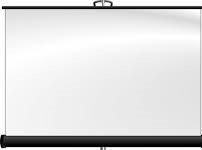 LA DIFICIL SITUACION QUE ESTA VIVIENDO EL MUNDO.
EL MUNDO ESTA VIVIENDO MOMENTOS DE ANGUSTIA DE DOLOR SUFRIMIENTO.
Y LOS HIJOS DE DIOS LOS CRISTIANOS NO SOMOS EXENTO DE ESTE PROBLEMA TAMPOCO.
HAY DOS EXTREMO EN ESTE ASUNTO Y DEBEMOS DE EVITARLOS, PORQUE LOS EXTREMO SON PERJUDIALES PARA LA OBRA DEL SEÑOR.
HAY QUIENES ESTAN AFANADOS ATURDIDOS DESCONSOLADOS DESESPERADOS ANGUSTIADOS NO HAYAN QUE HACER SIN ESPERANZA.
Y ESTA EL OTRO EXTREMO DE QUIENES CREEN Y PIENSAN QUE ESTE VIRUS NO LES TOCARA EN NADA A ELLOS Y SE EXPONEN SIN TOMAR LAS DEBIDAS PRECAUCIONES NECESARIAS PARA EVITAR EL CONTAGIO Y POSIBLEMENTE LA MUERTE FISICA.
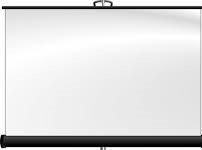 COMO CRISTIANOS E HIJOS DE DIOS NO PODEMOS ESTAR EN NINGUNO DE ESTOS DOS EXTREMOS.
NO DEBEMOS DE ESTAR DESESPERADOS ANGUSTIADOS. 
YA QUE TENEMOS UN DIOS QUE NOS FORTALECE Y NOS ANIMA ATRAVES DE SU PALABRA Y LA COMUNION QUE TENEMOS CON LOS HERMANOS LA FAMILIA DE DIOS.
PERO TAMPOCO PODEMOS EXPONERNOS Y PENSAR QUE COMO HIJOS DE DIOS NO NOS PODEMOS CONTAGIAR DE ESTE VIRUS.
DEBEMOS TOMAR LAS PRECAUCIONES NECESARIAS PARA EVITAR CONTAGIARNOS Y CONTAGIAR A OTROS AUN A NUESTROS PROPIOS HERMANOS EN LA FE Y FAMILIARES EN LA SANGRE.
PODEMOS SACAR LECCIONES DE TODO LO QUE ESTA PASANDO EN ESTE MUNDO.
ESTO NOS DEMUESTRA LO PASAJERO QUE EL MUNDO.
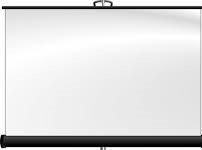 ESTE MUNDO ES CAMBIANTE, ESTE MUNDO ES PASAJERO.
I JUAN.2:17.
Y el mundo pasa, y también sus pasiones, pero el que hace la voluntad de Dios permanece para siempre.
VEMOS AQUÍ QUE EL MUNDO VA A PASAR SUS PASIONES.
SI VEMOS HOY EN DIA LA GENTE QUE CONFIABA EN SU DINERO, HOY ESE DINERO NO LE PUEDE AYUDAR A NO CONTAGIARSE DE ESTE VIRUS SU DINERO ES INUTIL ANTE ESTE PROBLEMA Y SU ESPERANZA SE VIENE ABAJO.
LAS PERSONAS QUE SU VIDA SU PASION ES LOS BARES LAS DISCOTECAS HOY DIA NO PUEDEN IR A NINGUNO DE ESTOS LUGARES.
SU GOZO HOY NO LES AYUDA PORQUE NO PUEDEN IR DONDE A ELLOS MAS LES GUSTA.
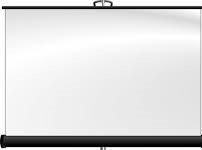 LOS QUE SE AFANAN POR COMPRAR Y TENER EL VEHICULO DEL AÑO LA CASA MAS LINDA. 
HOY DE QUE LES SIRVE SINO PUEDEN EXCIBIRLO YA QUE NO PUEDEN SALIR Y ALARDEAR DE SU VEHICULO DEL AÑO.
SU PASION SU ESPERANZA ES VANA HOY ESTE VIRUS LOS HIZO DETENERSE DE SUS PASIONES.
VIMOS QUE EL MUNDO VIVIA UNA VIDA SIN CONTROL SIN FRENO Y SIN TEMOR A DIOS.
HOY UN VIRUS LOS HA PARALIZADO DETENIDO Y LO MAS TERRIBLE SIN ESPERANZA.
PORQUE EN LO QUE ELLOS CONFIABAN NO LES PUEDE AYUDAR NI LES DA LA TRANQUILIDAD Y LA FELICIDAD.
PERO EL CRISTIANO SU ESPERANZA SU CONFIANZA ESTA EN DIOS.
SALMOS.46:1-3.
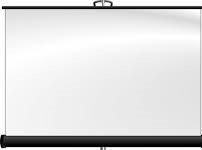 Dios es nuestro refugio y fortaleza, nuestro pronto auxilio en las tribulaciones. 
V.2.
Por tanto, no temeremos aunque la tierra sufra cambios, y aunque los montes se deslicen al fondo de los mares; 
HOY LA TIERRA EL SER HUMANO ESTA EXPERIMENTANDO CAMBIOS QUE NUNCA PENSO QUE SUCEDERIA Y POR ESO NO HAYAN QUE HACER ESTA DESESPERADOS ABRUMADOS.
PERO EL CRISTIANO SU GOZO SU FELICIDADES NO ESTA EN ESTE MUNDO POR ESO LO QUE SUCEDA A ESTE MUNDO ESO NO NOS QUITA NUESTRA FELICIDAD NUESTRA ESPERANZA.
V.3.
aunque bramen y se agiten sus aguas, aunque tiemblen los montes con creciente enojo.
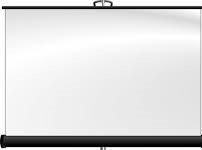 ESTE MOMENTO NOS DEBE DE AYUDAR A PENSAR MEDITAR PARA ESTAR MAS CERCA DE LA FAMILIA LOS PADRES LOS HIJOS LA ESPOSA, ESPOSO.
LAMENTABLEMENTE MUCHOS NO VISITAMOS A NUESTRA FAMILIA NI SIQUIERA LLAMAMOS A NUESTROS PADRES, MADRES POR ESTAR TAN AFANADO EN LAS COSAS DE ESTE MUNDO.
Y HOY AUNQUE SEA A LA FUERZA PORQUE NO PODEMOS SALIR ESTAMOS CON ELLOS APRECIEMOS CADA DIA CON CADA UNO DE ELLOS PORQUE NO SABES CUANTO TIEMPO ESTARAN CON NOSOTROS Y LOS PODREMOS ABRAZAR Y BESAR Y ESTAR JUNTOS.
EFESIOS.6:2-3.
HONRA A TU PADRE Y A tu MADRE (que es el primer mandamiento con promesa), 
V.3.
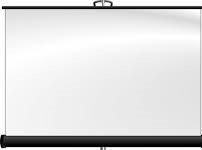 PARA QUE TE VAYA BIEN, Y PARA QUE TENGAS LARGA VIDA SOBRE LA TIERRA. 
MUCHOS NO TENIAMOS TIEMPO PARA ESTUDIAR LA PALABRA DE DIOS NI SOLOS, NI CON NUESTRA FAMILIA.
HOY DIOS NOS ESTA REGALANDO ESTA BELLA OPORTUNIDAD DE ESTUDIAR LA PALABRA DE DIOS CON NUESTRA FAMILIA.
HOY NO TENEMOS EXCUSA PARA DECIR AHORITA NO PORQUE QUE TENGO SALIR.
HOY USTED TIENE EL TIEMPO NECESARIO PARA ESTUDIAR CRECER CON TODA SU FAMILIA Y EXTRECHAR MAS ESOS LAZOS TAN IMPORTANTE COMO ES LA FAMILIA.
MUCHOS PADRES YA NO TENIAN TIEMPO PARA SUS HIJOS.
PENSANDO QUE DANDOLES ESTUDIOS LOS MEJORES CELULARES,
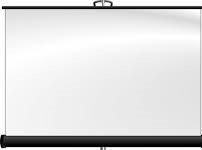 TABLET, TELEVISION, ETC ES LO MAS IMPORTANTE SIN DEDICARLE EL TIEMPO PARA ENSEÑARLE EL TEMOR A DIOS.
DEUTERONOMIO.6:6-7.
Y estas palabras que yo te mando hoy, estarán sobre tu corazón; 
V.7.
y diligentemente las enseñarás a tus hijos, y hablarás de ellas cuando te sientes en tu casa y cuando andes por el camino, cuando te acuestes y cuando te levantes. 
¿CUANTOS DE NUESTROS HIJOS NO HAN OBEDECIDO AL EVANGELIO PORQUE NO TENIAMOS TIEMPO PARA ESTUDIAR CON ELLOS?
DEUTERONOMIO.11:19.
Y enseñadlas a vuestros hijos, hablando de ellas cuando te sientes en tu casa y cuando andes por el camino, cuando te acuestes y cuando te levantes.
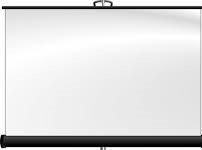 HOY USTED TIENE TODO EL TIEMPO PARA HACERLO DEDIQUE TIEMPO A SU FAMILIA.
MUCHOS TENIAMOS PLANES DE NEGOCIOS DE VIAJES PERO HOY NO SE PUEDEN CUMPLIR PORQUE TODO DEPENDE DE DIOS.
SANTIAGO.4:13-15.
Oíd ahora, los que decís: Hoy o mañana iremos a tal o cual ciudad y pasaremos allá un año, haremos negocio y tendremos ganancia. 
VIVIAMOS SIN CONTAR CON DIOS, PENSANDO QUE SOMOS AUTOSUFICIENTE Y QUE LA VIDA Y LOS PLANES DEPENDIAN DE NOSOTROS Y NO DE DIOS.
V.14.
Sin embargo, no sabéis cómo será vuestra vida mañana. Sólo sois un vapor que aparece por un poco de tiempo y luego se desvanece. 
V.15.
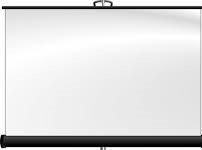 Más bien, debierais decir: Si el Señor quiere, viviremos y haremos esto o aquello. 
TODO DEPENDE DE DIOS NO DEL HOMBRE NO DE NOSOTROS.
MUCHOS SON LOS PLANES DEL HOMBRE.
PROVERBIOS.19:21.
Muchos son los planes en el corazón del hombre, mas el consejo del SEÑOR permanecerá. 
EL HOMBRE HACE MUCHOS PLANES, PERO LOS PROPOSITOS DEL SEÑOR SON LOS QUE SE LLEVAN A CABO.
EL HOMBRE TIENE SUS MALDADES PERO DIOS TIENE SU CAMINO.
A FIN DE CUENTAS EL HOMBRE NO PUEDE HACER NADA EN CONTRA DE LA VERDAD DE DIOS.
II CORINTIOS.13:8.
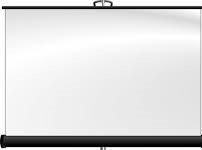 Porque nada podemos hacer contra la verdad, sino sólo a favor de la verdad.
PROVERBIOS.16:9.
La mente del hombre planea su camino, pero el SEÑOR dirige sus pasos. 
COMO SE NOS RECORDABA EN EL.
V.1.
Del hombre son los propósitos del corazón, mas del SEÑOR es la respuesta de la lengua.
EL HOMBRE PLANEA SU CARRERA CON MUCHA ANTELACION, PERO ES EL SEÑOR QUIEN DETERMINA SI ESOS PLANES LLAGARAN A REALIZARSE.
EJEMPLO:
SAULO DE TARSO PLANEABA PERSEGUIR A LOS SANTOS EN DAMASCO.
HECHOS.9:2.
y le pidió cartas para las sinagogas de Damasco, para que si encontraba algunos que pertenecieran al Camino, tanto hombres como mujeres, los pudiera llevar atados a Jerusalén.
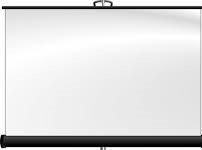 PERO SU PROPOSITO NO SE LLEVO ACABO.
HECHOS.9:8.
Saulo se levantó del suelo, y aunque sus ojos estaban abiertos, no veía nada; y llevándolo por la mano, lo trajeron a Damasco. 
PERO ACABO SIENDO UNO DE ELLOS.
HECHOS.9:19-20.
Tomó alimentos y cobró fuerzas. Y por varios días estuvo con los discípulos que estaban en Damasco. 
V.20.
Y enseguida se puso a predicar a Jesús en las sinagogas, diciendo: El es el Hijo de Dios. 
ONESIMO PLANEABA ABANDONAR A FILEMON PARA SIEMPRE. 
PERO DIOS LE LLEVO DE VUELTA EN MEJORES CONDICIONES QUE NUNCA.
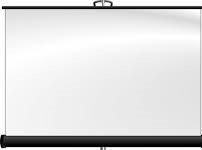 FILEMON.12.
Y te lo he vuelto a enviar en persona, es decir, como si fuera mi propio corazón, 
FILEMON.15.
Porque quizá por esto se apartó de ti por algún tiempo, para que lo volvieras a recibir para siempre,
LOS PLANES SON DE DIOS NO NUESTROS.
CONFIEMOS SIEMPRE EN DIOS SUS PLANES SIEMPRE SON LOS MEJORES AUNQUE LOS VEAMOS DIFICILES.
ESTO NOS HACE A NO PONER NUESTRA ESPERANZA EN ESTE MUNDO PORQUE NO ES NUESTRO HOGAR.
FILIPENSES.3:20.
Porque nuestra ciudadanía está en los cielos, de donde también ansiosamente esperamos a un Salvador, el Señor Jesucristo,
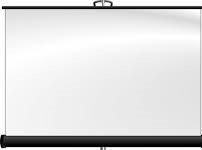 ESTE MUNDO VA A PASAR PERO NUESTRO HOGAR NO ES AQUÍ TENEMOS UN HOGAR CELESTIAL.
HEBREOS.11:16.
Pero en realidad, anhelan una patria mejor, es decir, celestial. Por lo cual, Dios no se avergüenza de ser llamado Dios de ellos, pues les ha preparado una ciudad. 
NUESTRO HOGAR NO ES AQUÍ, SINO EN EL CIELO DONDE YA NO HABRA NADA PORQUE LAMENTARNOS.
APOCALIPSIS.21:4.
El enjugará toda lágrima de sus ojos, y ya no habrá muerte, ni habrá más duelo, ni clamor, ni dolor, porque las primeras cosas han pasado. 
EN ESTE LUGAR YA NO TENDREMOS MAS SUFRIMIENTO, NI DOLOR NADA TODO SERA FELICIDAD.
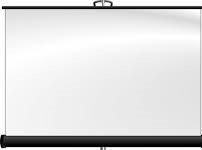 POR ESO DEBEMOS DE EVITAR DE AFANARNOS.
FILIPENSES.4:6-7.
Por nada estéis afanosos; antes bien, en todo, mediante oración y súplica con acción de gracias, sean dadas a conocer vuestras peticiones delante de Dios. 
¿QUE TENEMOS QUE HACER? 
ORAR, ORAR Y ORAR SIN DESMAYAR SIN DESCANSAR
V.7.
Y la paz de Dios, que sobrepasa todo entendimiento, guardará vuestros corazones y vuestras mentes en Cristo Jesús. 
EN DIOS HALLAMOS LA PAZ PERFECTA Y EL REPOSO PLENO COMO EL HA PROMETIDO EN SU PALABRA.
CONFIEMOS EN DIOS PERO TOMEMOS LAS PRECAUCIONES NECESARIAS.
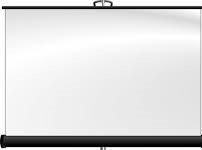 CONCLUSION:
HOY ESTE VIRUS NOS HA HECHO RECORDAR LO QUE LA PALABRA DE DIOS NOS A DICHO SIEMPRE. 
EL MUNDO ES PASAJERO.
LOS PLANES NO SON NUESTROS, SINO DE DIOS.
LAS PASIONES DE ESTE MUNDO PASAN.
POR ESO ES QUE LA ESPERANZA DEL CRISTINO NO MUERE PORQUE NO ESTA EN ESTE MUNDO SINO EN DIOS.
TENEMOS UNA CIUDAD CELESTIAL EN EL CIELO.
DONDE YA NO HABRA MAS DOLOR NI SUFRIMIENTO.
TENGAMOS SIEMPRE LA CONFIANZA EN DIOS.
OREMOS Y OREMOS NO NOS CANCEMOS DE ORAR.
SEAMOS FIELES A DIOS SIEMPRE CUALQUIERA QUE SEA LA SITUACION.
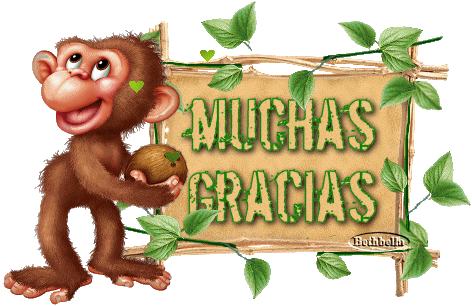 DIOS NOS BENDIGA A TODOS.